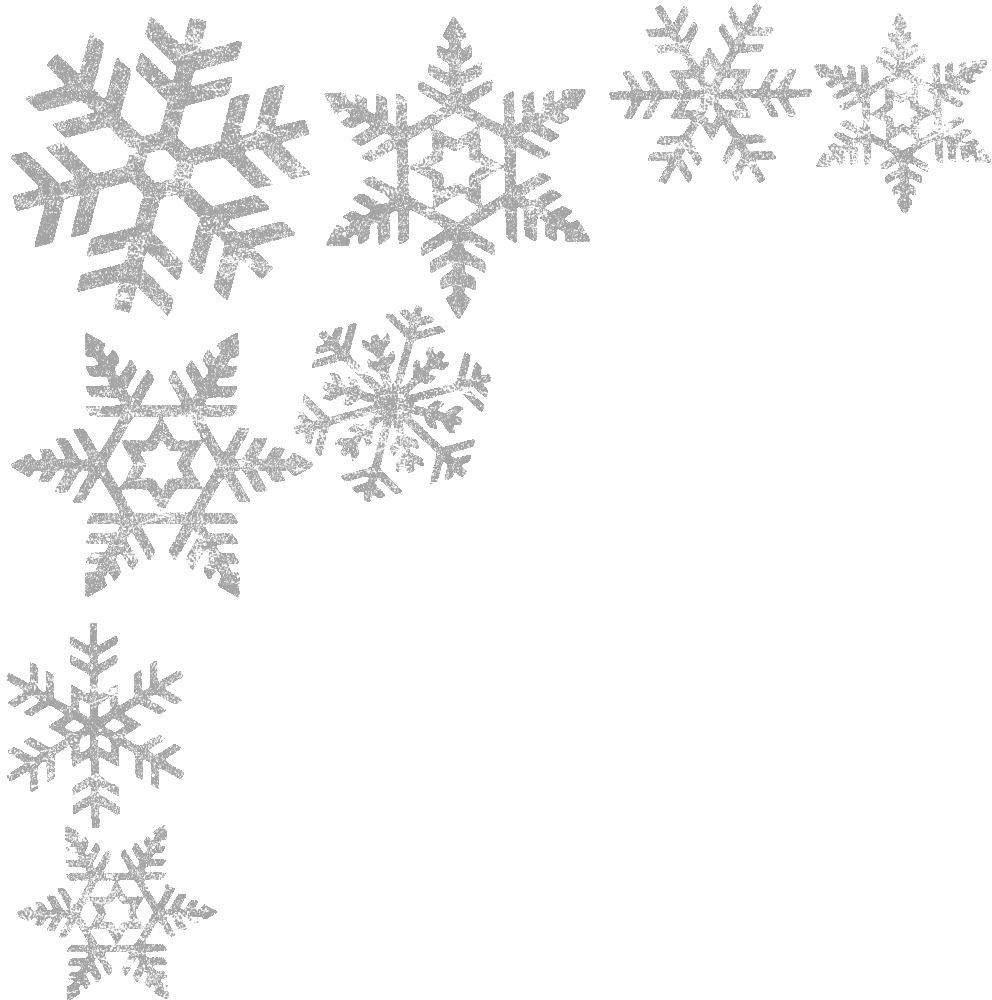 SELF CARE & COPING SKILLS
During the Winter season, many look forward to festivities with friends and family. But for others, this time can bring on or worsen stress, anxiety and depression.
The Winter season can be a joyous time, but for those in recovery, it can also be a minefield.
High expectations, and over commitment can lead to heightened emotions and mood swings. You might be away from your support network and routines, enhancing a feeling of isolation. Winter events associated with alcohol or other drug use may tug at you. But there are ways to prepare for this high-risk season and safeguard the greatest gift you ever gave yourself and those you love: your sobriety.
If you are experiencing any of these challenges, here are some coping tips you can use to manage your increased levels of anxiety, stress and sadness.
Stay in Therapy 
Although the Winter season is overwhelmingly busy, do not cancel your therapy sessions. The holidays can bring up difficult emotions. If you can, keep your scheduled therapy sessions to ensure you have built-in time to explore anything that comes up.
Reach out & Set Realistic Expectations
If you feel lonely or isolated, seek out help or attend sober events within the community. Surround yourself with positive people.
Another major source of anxiety, stress and depression around this time of  year can be examining accomplishments from the past year. Some may experience negative feelings over not being at a place they feel they “should be” in life. Get yourself out of this space by adjusting expectations and setting realistic goals
Don’t Rely on Drugs and Alcohol
The Anxiety and Depression Association of America recommends avoiding drugs and alcohol for comfort. While the prospect of escape can be appealing, substance use can ultimately worsen symptoms. 
When you feel you need a relaxation aid, you can instead turn to a mindfulness tactic or other healthy coping mechanism.
Coping Skills
Make some time for yourself. 
Spending just 15 minutes alone, without distractions, may refresh you enough to handle everything you need to do. Find something that reduces stress by clearing your mind, slowing your breathing and restoring inner calm.
Some options may include:
Listening to soothing music
Getting a massage
Reading a book
Coping Skills
Deep Breathing
Slowly Breathe in for 7 seconds
Hold the breath for 3 seconds
Slowly Breathe out for 7 seconds
This gentle repetition sends a message to the brain that everything is okay (or it will be soon). Before long, your heart will slow its pace and you will begin to relax—sometimes without even realizing it.
Coping Skills
Mental Reframing
Mental reframing involves taking an emotion or stressor and thinking of it in a different way. Take, for example, getting stuck in traffic. Sure, you could think to yourself, “Wow, my life is horrible. I’m going to be late because of this traffic. Why does this always happen to me?”
Or you can reframe that thought, which might look something like, “This traffic is bad, but I’ll still get to where I’m going. There’s nothing I can do about it, so I’ll just listen to music or an audiobook to pass the time.” Perfecting this technique can literally change your perspective in tough situations. But as you might imagine, this skill takes time and practice.
Coping Skills
Emotion Awareness:
If you live in denial of your emotions, it will take far longer to take care of them, because once we recognize what we’re feeling, we can tackle it or whatever is causing it. So, if you’re feeling anxious, let yourself be anxious for a couple of minutes—then meditate. If you’re feeling angry, let yourself be angry—then listen to some calming music. Be in touch with your emotions.
Recovery Services of Northwest Ohio has outpatient offices in Williams, Fulton, Henry and Defiance County.
Defiance Office511 Perry St.,Defiance, Ohio 43512Phone: 419-782-99208:30 a.m. 8:00 p.m.
Napoleon Office118 E. Clinton Street,Napoleon, Ohio 43545Phone: 419-599-70408:30 a.m. 8:00 p.m.
Please reach out to your Counselor or other Provider here at Recovery Services if you feel you are in need of assistance. 
If you do not see a Counselor and would like to, please inquire about our Individual Therapy.
Wauseon Office560 West Linfoot,Wauseon, Ohio 43567Phone: 419-337-19738:30 a.m. 8:00 p.m.
Bryan Office200 Van Gundy St.,Bryan, Ohio 43506Phone: 419-636-04108:30 a.m. 8:00 p.m.
Serenity Haven25212 Ohio 20,Fayette, Ohio 43521Phone: 419-237-3103Available 24 Hours/7 Days
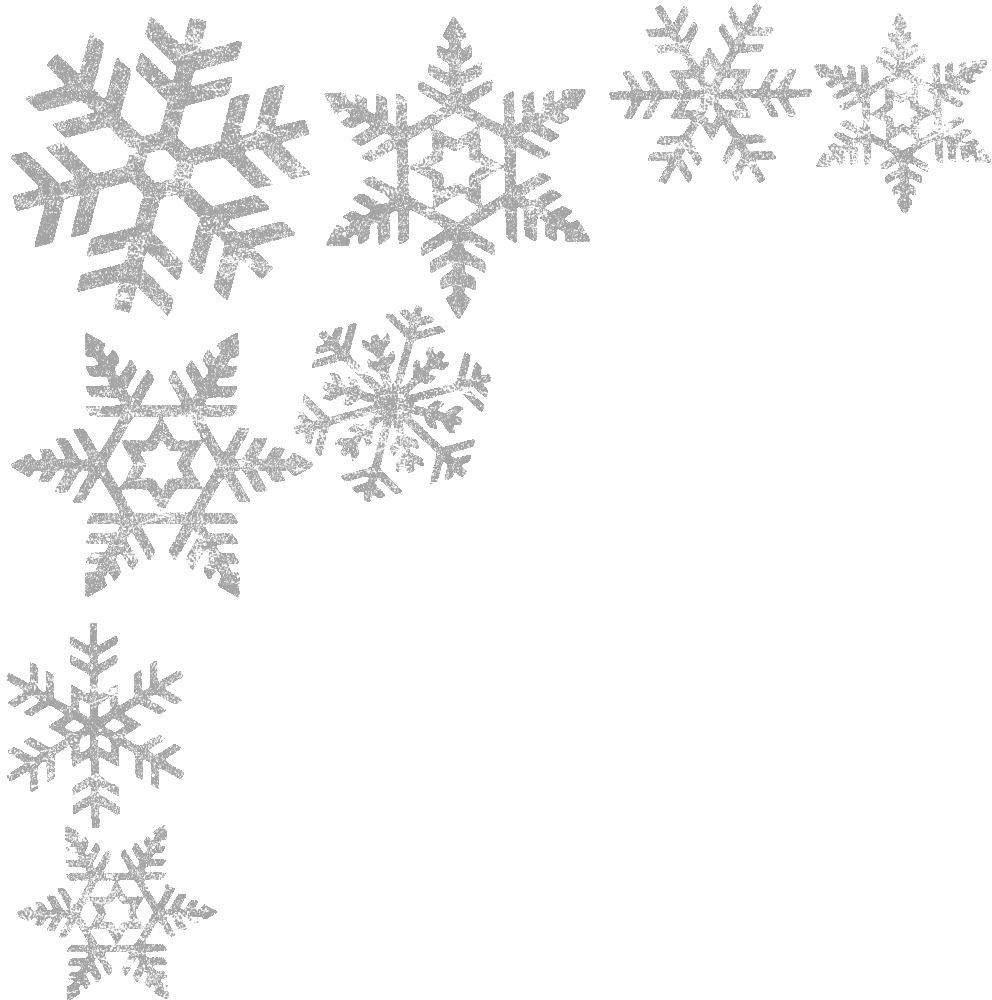 Other Resources Available
Crisis Care and Counseling Center
	600 Freedom Dr, Napoleon, OH 43545
		Crisis Hotline: (800) 468-4357
		Phone: (419) 599-1660 Monday - Friday 8 am – 4 pm
NAMI HELPLINE : 800-950-6264 or Text NAMI to 741741
SAMHSA's National Helpline: 1-800-662-HELP (4357)
Veteran's Crisis Line : 1-800-273-TALK (8255)